IDENTIFIERS
CSC 111
1
Outline
1. Identifiers
2. Memory Space
3. Data Types
4.Data state
5. Declaration
	5.1 Constants
	5.2 Variables
6. Examples
2
1. IDENTIFIERS
Identifiers are names of things such as:
Methods: a set of processing operations
Classes
Rules for identifiers’ names include:
May consist only of:
Letters (a – z or A – Z), 
Digits (0 – 9), 
Underscore (_), 
Dollar sign ($)
Should NOT begin with a digit
Not a reserved word:
These are some words used in the Java language. 
They are interpreted by the compiler to do a specific thing. 
Examples of reserved words include: public, class, void, etc…
In our course, reserved words are written in light blue
Identifier names are case sensitive: number, Number, NUMBER represent three different  identifiers.
3
1. IDENTIFIERS
EXAMPLES OF IDENTIFIERS’ NAMES
The following identifiers’ names are valid:
First
payRate
$Amount
employee_salary
_Update
The following identifiers’ names are NOT valid (illegal):
mid-term
- is an illegal character
add salary
space is an illegal character
one+two
+ is an illegal character
2nd
must NOT begin with a digit
public
Reserved word
4
output data
input data
Processing
Keyboard
Screen
Programs and Data
Remember when we said that input need to be saved
Most programs require the temporary storage of data. 
The data to be processed is stored in a temporary storage in the computer's memory:  space memory. 

A space memory has three characteristics
Identifier : name for that space
Data Type : Specifies how much space to store in memory
State : is it variable ? or Constant
1-State of the Space Memory
The state of the space memory is the current value (data) stored in the space memory.

The state of the space memory:
 May be changed. 
In this case the space memory is called variable.
Cannot be changed.
In this case the space memory is called constant.
6
Identifier Conventions in Java
Constants: 
All uppercase, separating words within a multiword identifier with the underscore symbol, _. 
Variables
All lowercase.
Capitalizing the first letter of each word in a multiword identifier, except for the first word.
7
2.Data Type
The data type defines what kinds of values a space memory is allowed to store.
All values stored in the same space memory should be of the same data type.
All constants and variables used in a Java program must be defined prior to their use in the program.
8
Java built-in Data Types
4. DATA TYPES
PRIMITIVE DATA TYPES (1) - Integers
Java categorizes integer data into the following primitive types:
All above types store numbers with no decimal point: integers.
Positive integers do not require a + sign in front of them
No commas are allowed within integers
Note that larger size implies lower minimum and higher maximum
Words in blue are reserved words
10
4. DATA TYPES
PRIMITIVE DATA TYPES (2) – Decimals
Java categorizes decimal (or real) data into the following primitive types:
All above types store numbers with decimal point: floating-point.
In Java, real numbers are represented using the floating-point notation:
11
4. DATA TYPES
PRIMITIVE DATA TYPES (3) – Character
Any key on the keyboard is represented by a char data type
Values of char type are enclosed between single quotes such as: 
	‘A’   ‘a’   ‘%’   ‘$’   ‘*’   ‘&’   ‘7’   ‘ ’
The following values can NOT be represented by a char type:
	‘Abc’   	‘>=’   	‘Fatma’  these are rather string types (non-primitive).
Note that the space may be represented as a char type
Java uses the Unicode coding system to represent characters in memory. Each character has a unique code.
There are 65,535 unique codes. For example, the value 65 corresponds to the letter ‘A’; the value 97 represents ‘a’; and so on. The table in the next slide represents all letters codes.
In our course, space character is represented by the letter ‘~’
12
4. DATA TYPES
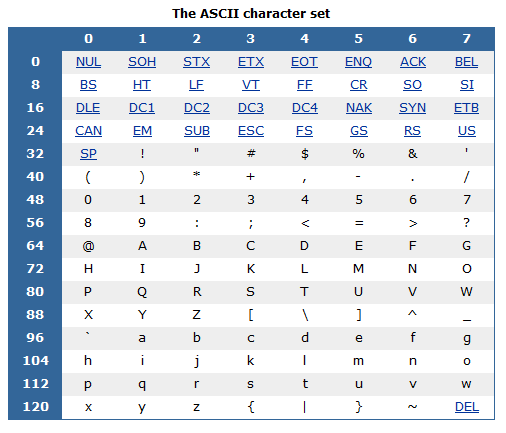 13
4. DATA TYPES
PRIMITIVE DATA TYPES (4) – Boolean
The boolean data type manipulates logical expressions that evaluate to either true or false.
14
Example of DATA TYPES
Different programs manipulate different data
An employee payroll program paycheck manipulates data such as:
Number of hours 		(a fraction number)
Pay rate 			(a fraction number)
Marital status 		(a character)
Number of dependents 	(a whole number)
A Registrar system in a university manipulates data such as:
GPA 			(a fraction number)
Semester’s load		(a whole number)
Different data types manipulate different operations
Numeric data are added, subtracted, multiplied, etc…
Character data are sorted, concatenated, etc…
15
5. DECLARATION
Declaration allocates appropriate memory space to identifiers based on their types.
Any identifier must be declared before being used in the program.
The declaration of a variable means allocating a space memory which state (value) may change.
 The declaration of a constant means allocating a space memory which state (value) cannot change.
16
The reserved word final is used to declare constants.
These are constants, also called named constant.
These are called literals.
This is called expression.
5.1 Constant Declaration
final dataType constIdentifier = literal | expression;					
		final double PI               = 3.14159;	final int    MONTH_IN_YEAR    = 12;	final short  FARADAY_CONSTANT = 23060;





		final int MAX               = 1024;
		final int MIN               = 128;
		final int AVG               = (MAX + MIN) / 2;
5.2 Variable Declaration
A variable may be declared:
With initial value.
Without initial value.

Variable declaration with initial value;
dataType variableIdentifier = literal | expression;
	double avg             = 0.0;int    i		    = 1;
	int 	x =5, y = 7, z = (x+y)*3;

Variable declaration without initial value;
	dataType variableIdentifier;
	double avg;int    i;
5.2 VARIABLES DECLARATION
In Java, double is the default type of a floating-point number.
When using float literals, the number should be written as shown below; otherwise, the compiler would give an error message (syntax error) :
Example 5
float x=5.33f;
float length=12.33f, width= 6.333f, radius=0.3f;
19
6. EXAMPLES – PROGRAM 1
1
2
3
4
5
6
7
8
9
10
11
12
13
14
15
16
17
1
The area of the circle of radius 2.5 is 19.6349375
// This example illustrates data declaration & manipulation
// program to calculate area of circule
// import necessary libraries
public class dataManipulation
{
   static final double PI = 3.14159;//constant declaration
   public static void main (String[] args)
      {
         // Declaration section: to declare needed variables
	double radius= 2.5, area;
         // Input section: to enter values of used variables
         // Processing section: processing statements
	area = PI * radius * radius;
         // Output section: display program output
	System.out.println (“The area of the circle of radius “ + radius + “ is “ + area);
      } // end main
} // end class
Program Output:
20
6. EXAMPLES – PROGRAM 2
// This example illustrates data declaration & manipulation
// import necessary libraries
public class dataManipulation
{
   public static void main (String[] args)
      {
         // Declaration section: to declare needed variables
	int num1= 10, num2 = num1 - 1;
            double sale = 0.02 * num1;
            char first;
         // Input section: to enter values of used variables
         // Processing section: processing statements
	first = ‘D’;
        // Output section: display program output
	System.out.println (“num1= “ + num1);//line output 1
	System.out.println (“num2= “ + num2);//line output 2
	System.out.println (“sale= “ + sale); //line output 3
	System.out.println (“first= “ + first); //line output 4
      } // end main
} // end class
1
2
3
4
5
6
7
8
9
10
11
12
13
14
15
16
17
18
19
20
1
2
3
4
num1= 10
num2= 9
sale= 0.2
first= D
Print statement either display a text as it is inside double quotation “ “
OR
Display the value of a variable
21
6. EXAMPLE
IMPORTANT NOTES
ANY VARIABLE MUST BE DECLARED BEFORE BEING USED
VARIABLES ON THE RIGHT HAND SIDE OF AN EQUATION SHOULD ALREADY HAVE VALUES
ALSO, VARIABLES THAT ARE TO BE PRINTED SHOULD ALREADY HAVE VALUES
VARIABLES GET VALUES EITHER BY: 	1) INITIALIZATION, 
					2) CALCULATION, 
						3) INPUT FROM THE USER
22
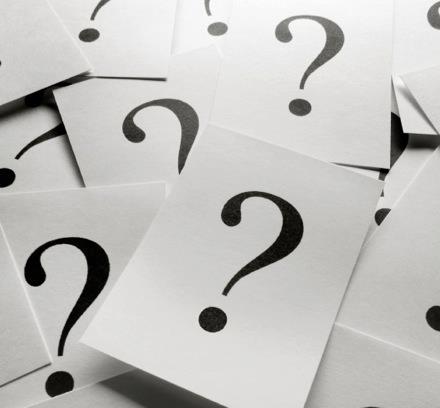 Self-Check Exercises (1)
Which of the following identifiers are illegal? Explain why:
God Father
&currency
final
901
4ever
Write a program that converts from ⁰C to ⁰F.
Write a program that adds two numbers.
Write a program that calculates the average of three numbers.
23
W2.2 Identifiers
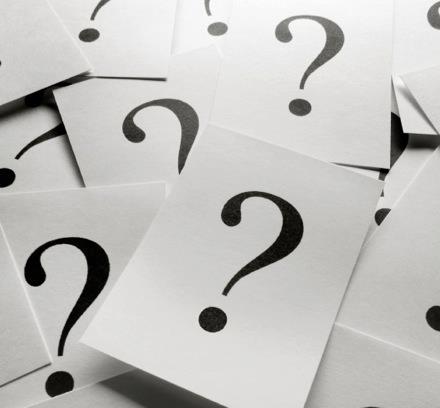 Self-Check Exercises (2)
Detect the errors in the following program:
1
2
3
4
5
6
7
8
9
10
11
public class FindError
{
   static final CENTIMETERS_PER_INCH = 2.54;
   public static void main (String[] args)
      {
	double inches;
	cm = CENTIMETERS_per_INCH * inches;
	System.out.println (“There are “ + cm + “cm in “ + inches + “inches”);
      }
}
24
W2.2 Identifiers